TV Viewing Share by Distributor
Scan or click to access more video consumption insights
Professionally-produced content accounts for over 90% of total viewing on the TV screen across linear TV and streaming
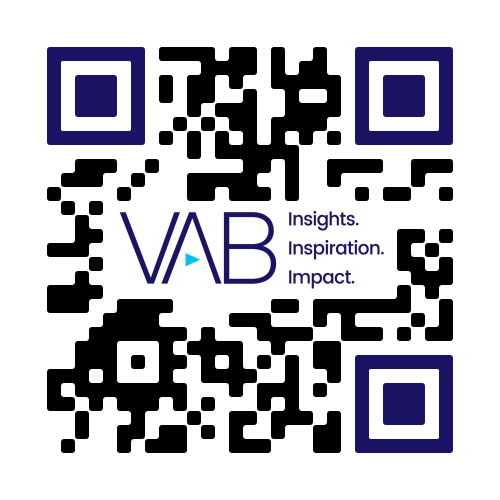 Monthly TV Viewing by Distributor
May 2024
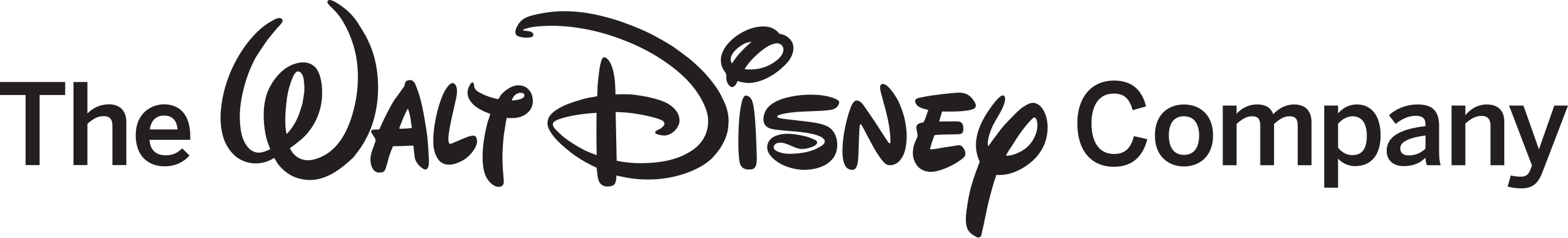 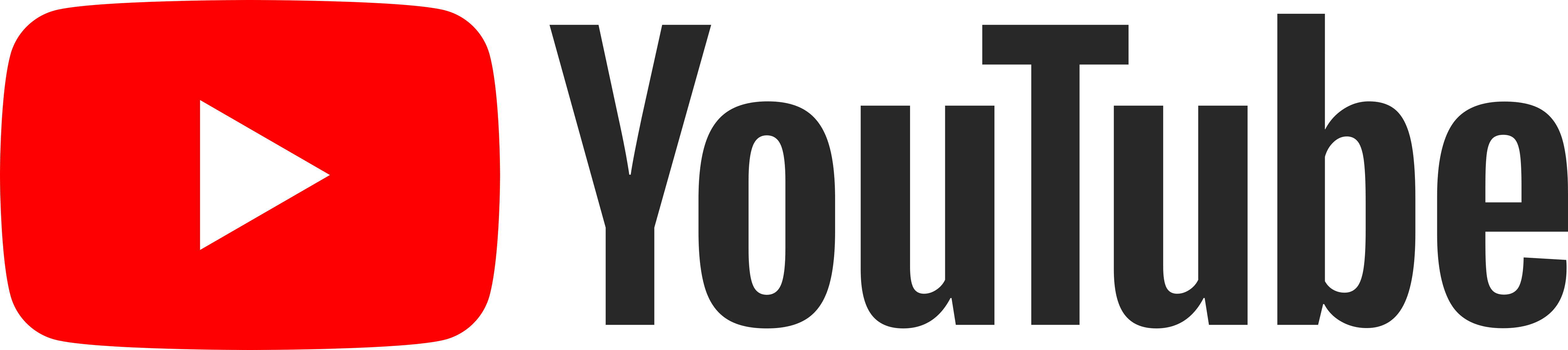 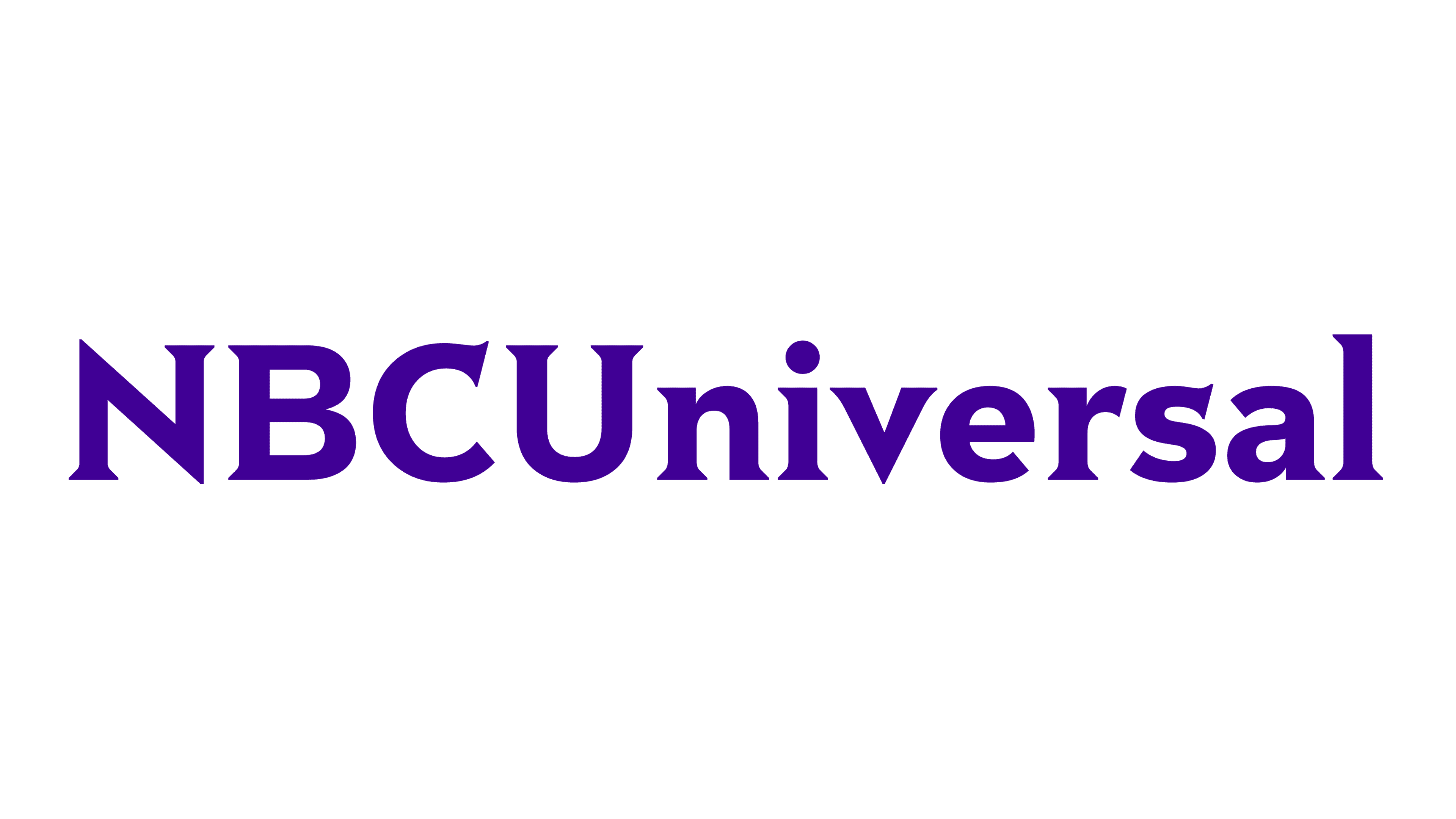 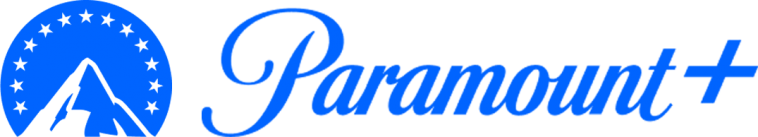 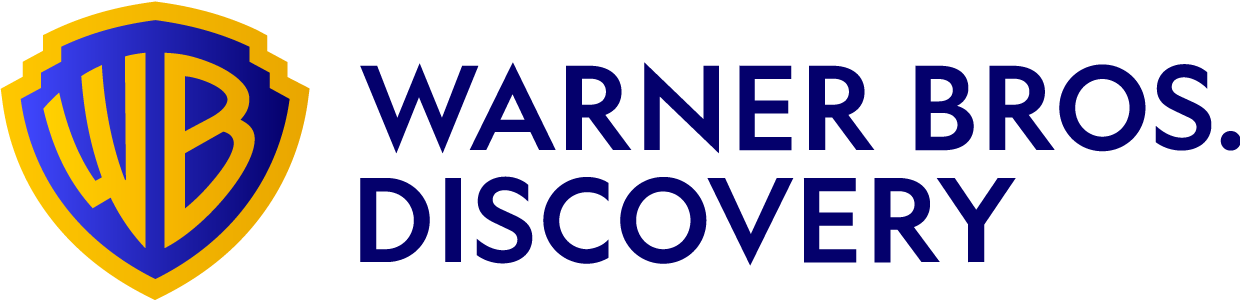 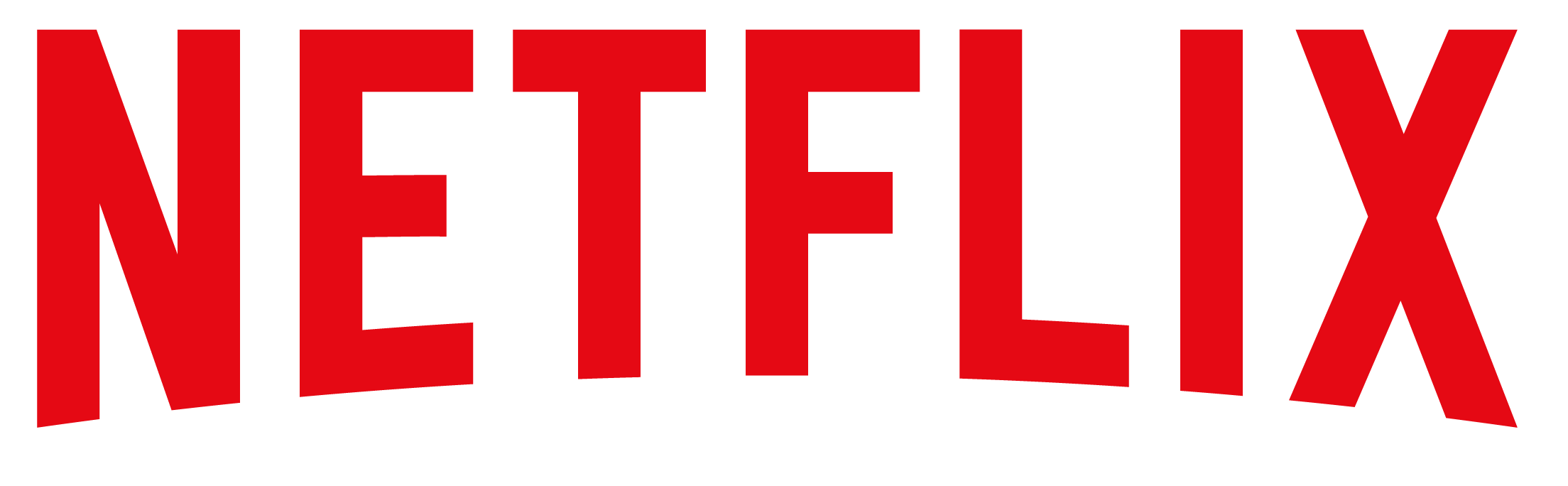 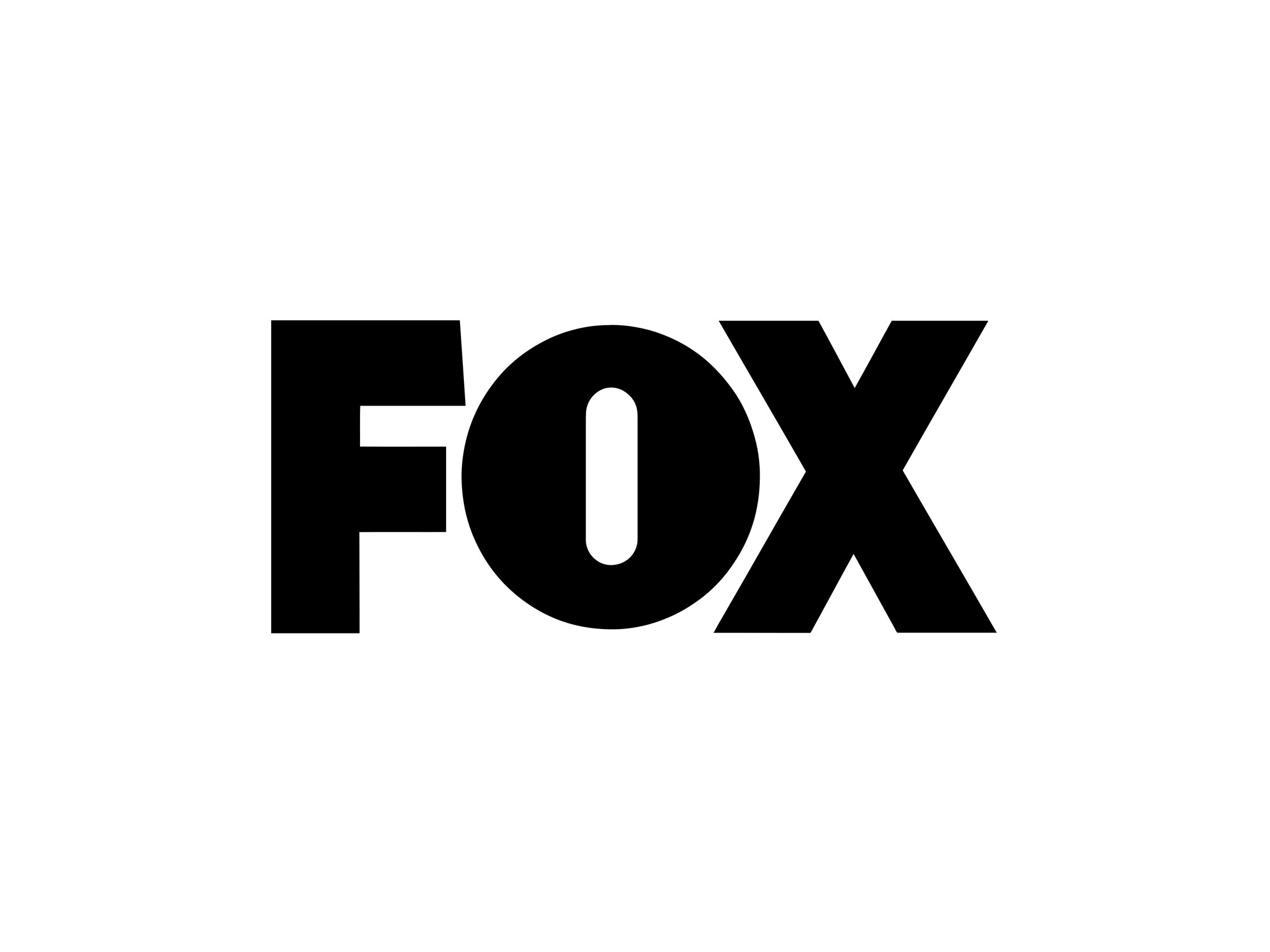 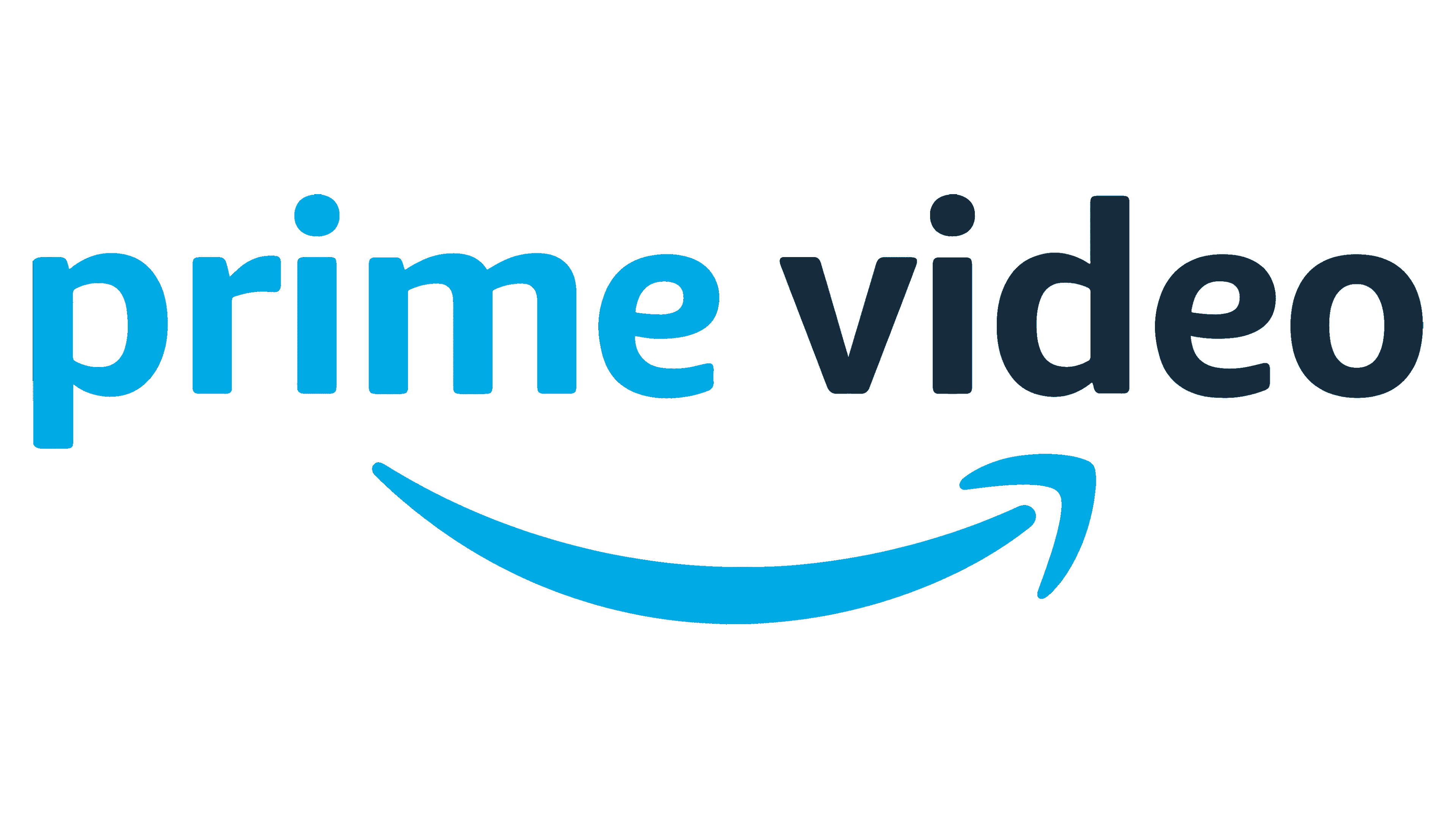 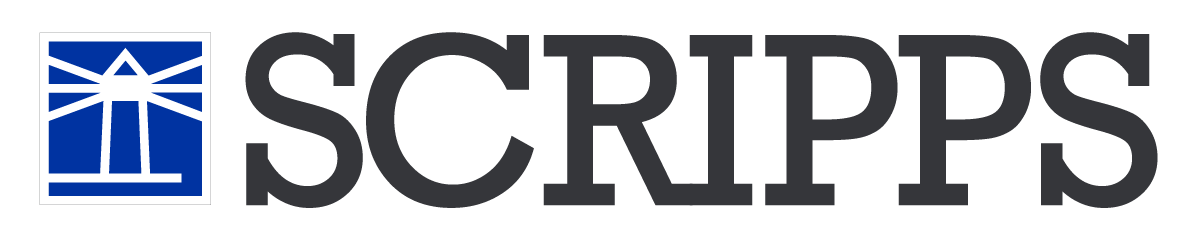 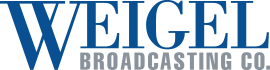 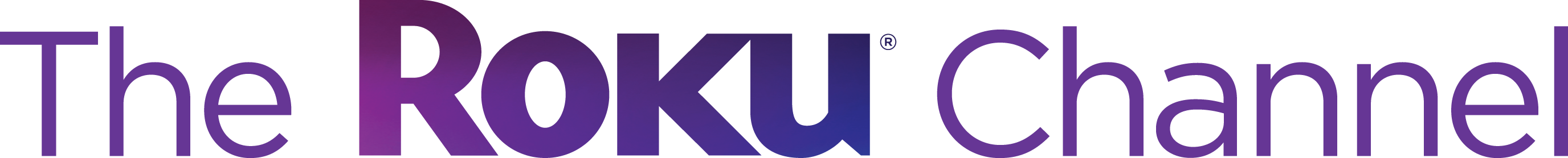 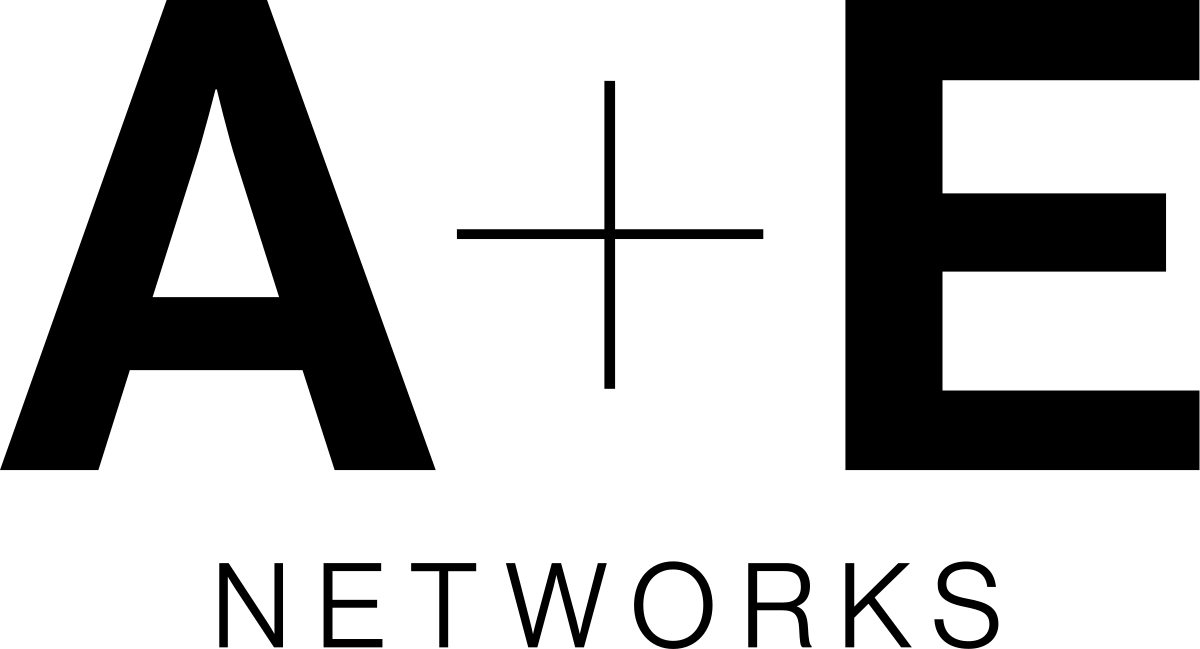 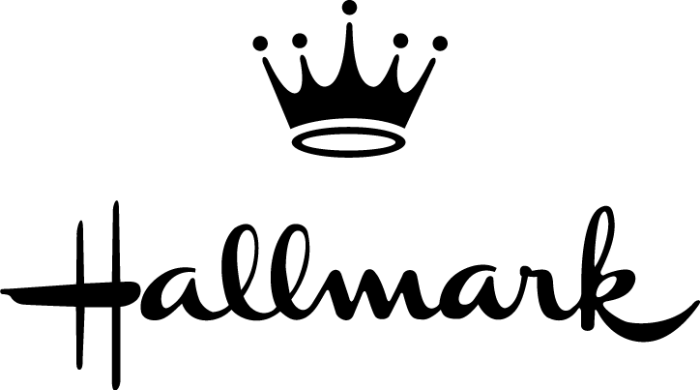 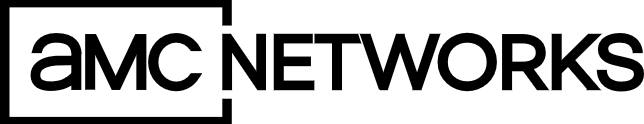 Source: Nielsen, The Gauge: Viewing by Distributor, May ‘24
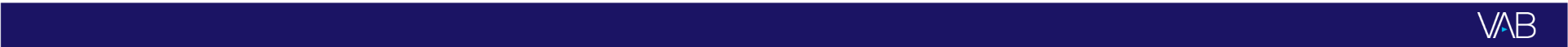 This information is exclusively provided to VAB members and qualified marketers.